Вплив Вуглегірської ТЕС на природу водосховища
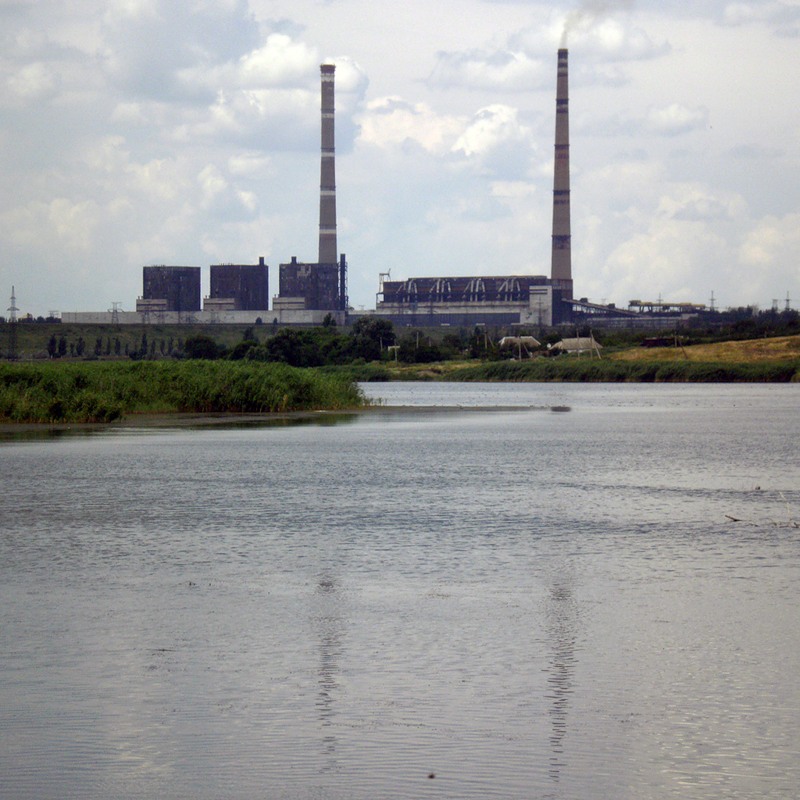 Роботу підготувала  учениця  7 (11)У класу Світлодарського НВК  
 м. Дебальцеве
Лозова Оксана
Учитель Кременчугська Т.С.

2011-2012 н. р.
Мета дослідження
Дізнатися про головні  чинники впливу роботи електростанції на стан природи штучної водойми.
Прослідкувати зміни якості води під впливом роботи підприємства.
Виявити основні зрушення у біоценозі водойми.
План
1)Географічне положення водосховища
2)Загальні відомості
3)Біоценоз водойми
4) Причини впливу ТЕС на життя у водоймах
5)Водорості та вплив підвищення температури води  на них
6)Вплив температури води на різноманіття світу риб
7)Орнітофауна
8)Вплив температури води на розвиток бактерій
9)Гігієна водойми
10)Заходи щодо охорони та їх наслідки
11)Висновок
Географічне положення водосховища
Водосховище Вуглегірської ТЕС розташоване у верхів'ях річки Лугань, правої притоки річки Сіверський Донець.
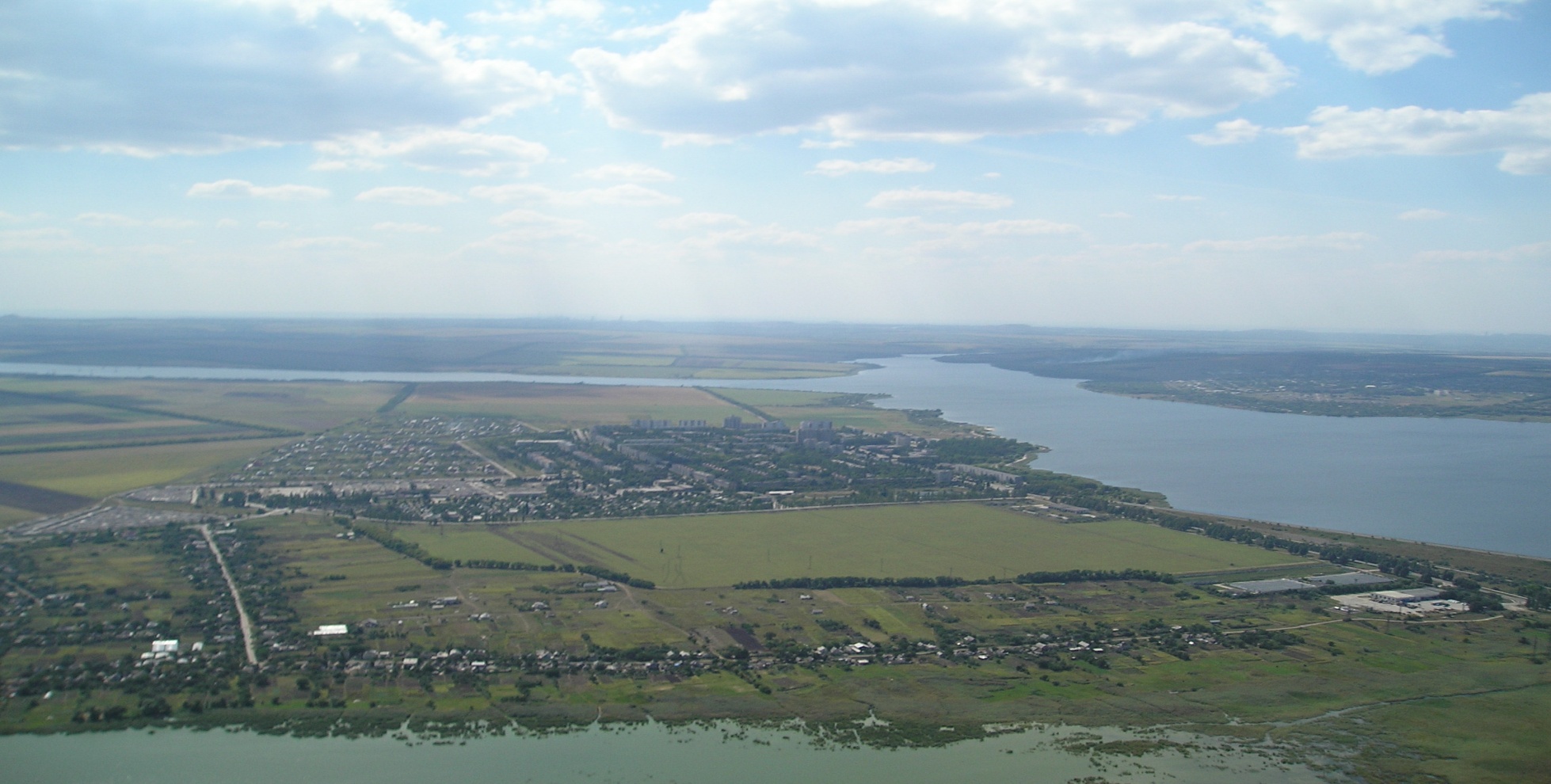 Верхова частина  водосховища розділяється на два відрога приблизно  рівної площі.
Загальні відомості
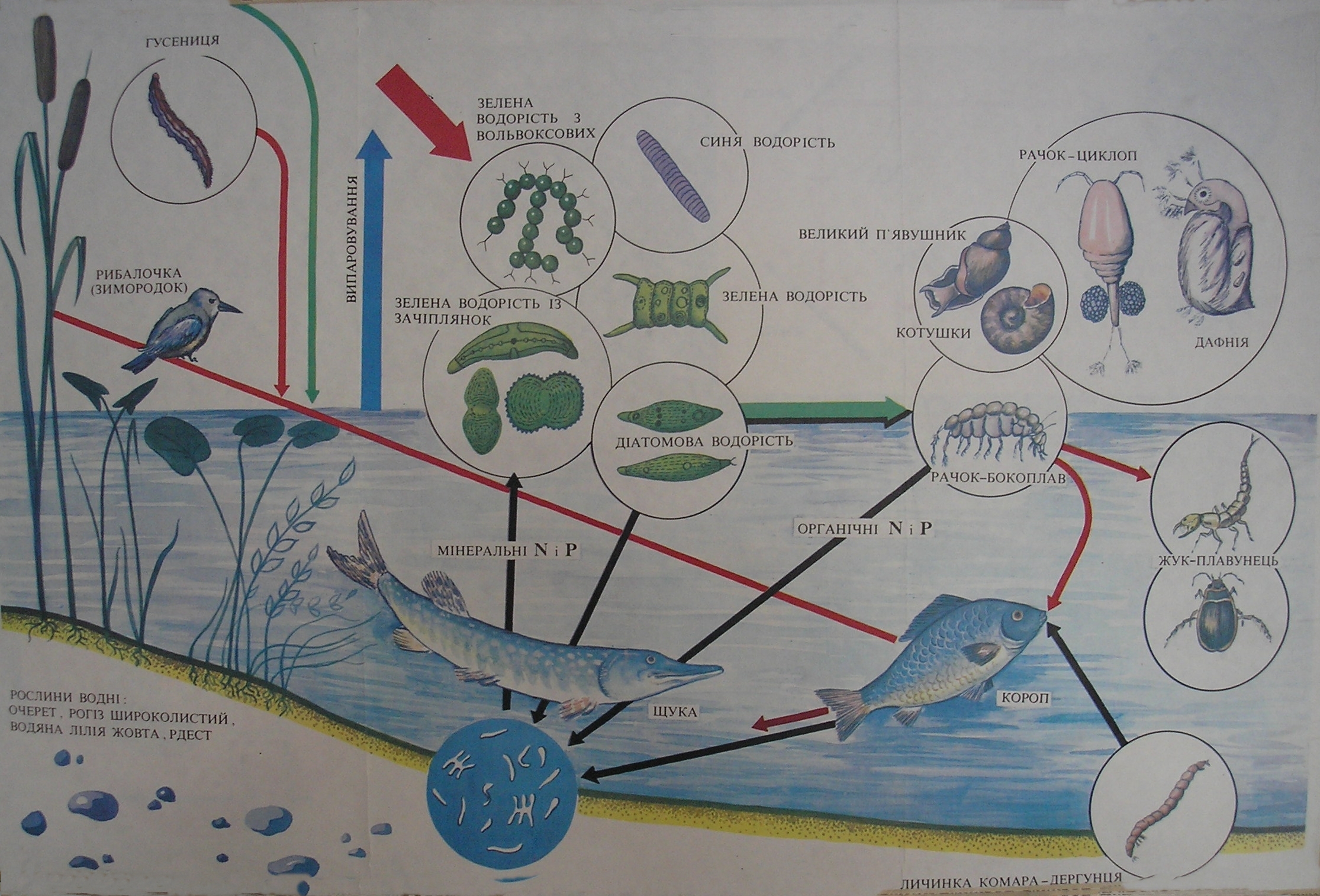 Біоценоз водойми
Причини впливу ТЕС на життя у водоймах
Загальне підвищення температур;

Зміна швидкостей потоків води;

Зростання турбулентності води;

Зміна якості води.
Екологічні угрупування водоростей
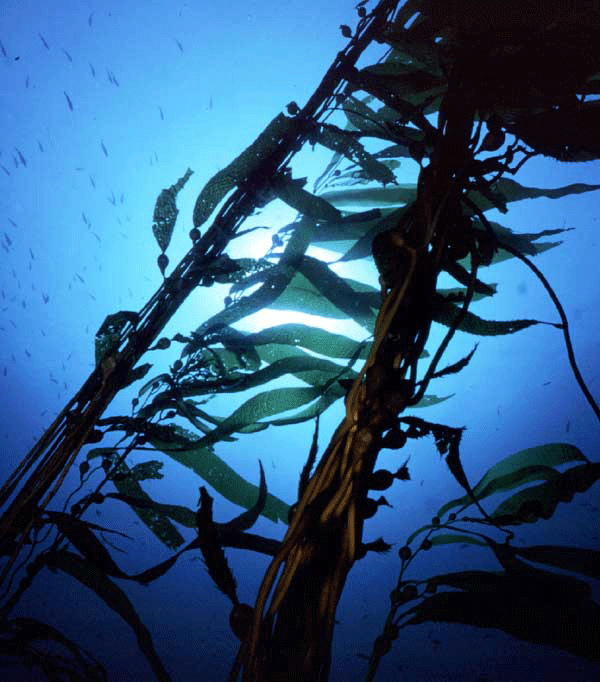 У кожній водоймі водорості можуть жити у товщі води(вільно пересуватися в ній) або ж на дні водойми,часто прикріплюючись до нього різними способами.
У першому випадку вони складають екологічне угрупування, яке називають планктоном, а у другому-бентосом.
Планктонні водорості
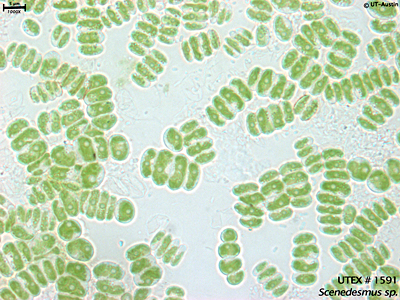 Сценедесмус
Хламідомонада
Мікроцистис
Анабена
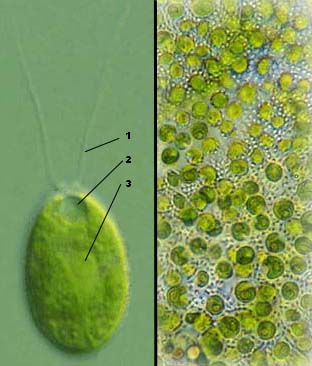 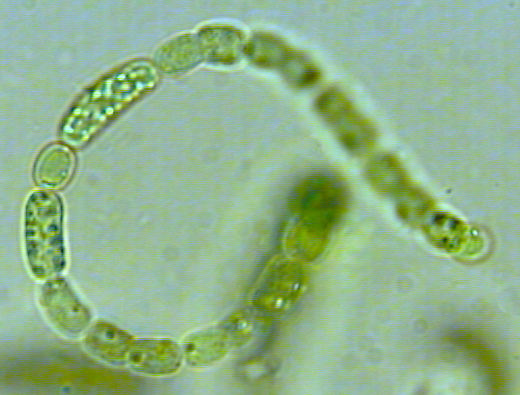 Прісноводні бентосні водорості
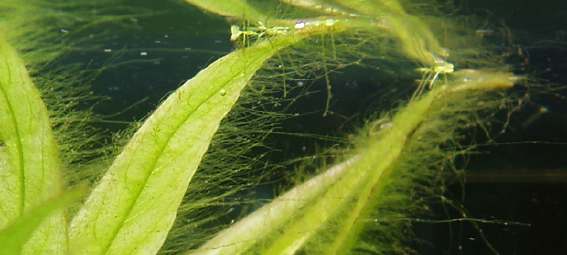 Едогоніум
Улотрикс
Клодафора
Спірогіра
Зігнема
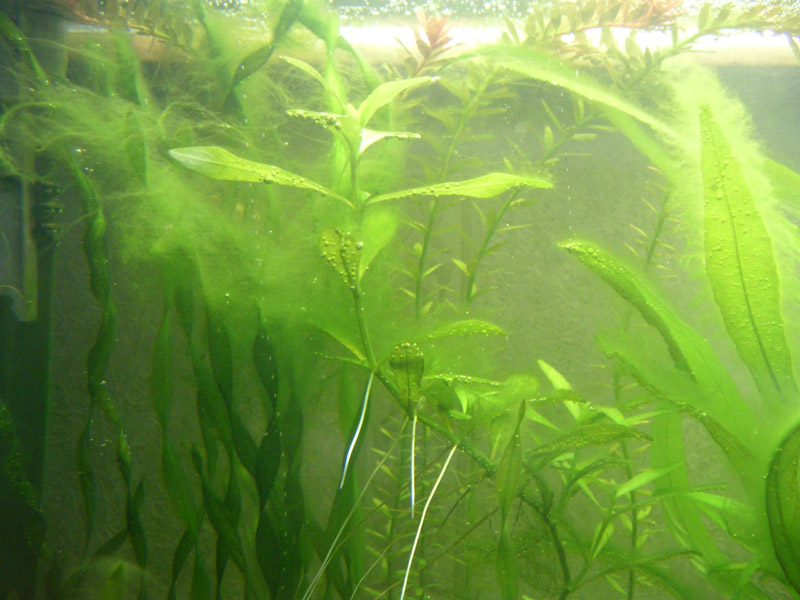 Значення водоростей в екосистемі водойми
Фактор якості води
Їстівне джерело для риб
Біологічна перешкода у водооснащенні ТЕС
      Середньорічний показник біомаси зоопланктона водойм-охолоджувачів 1,1-6,2 г/м куб.
Загальна реакція на ріст температур
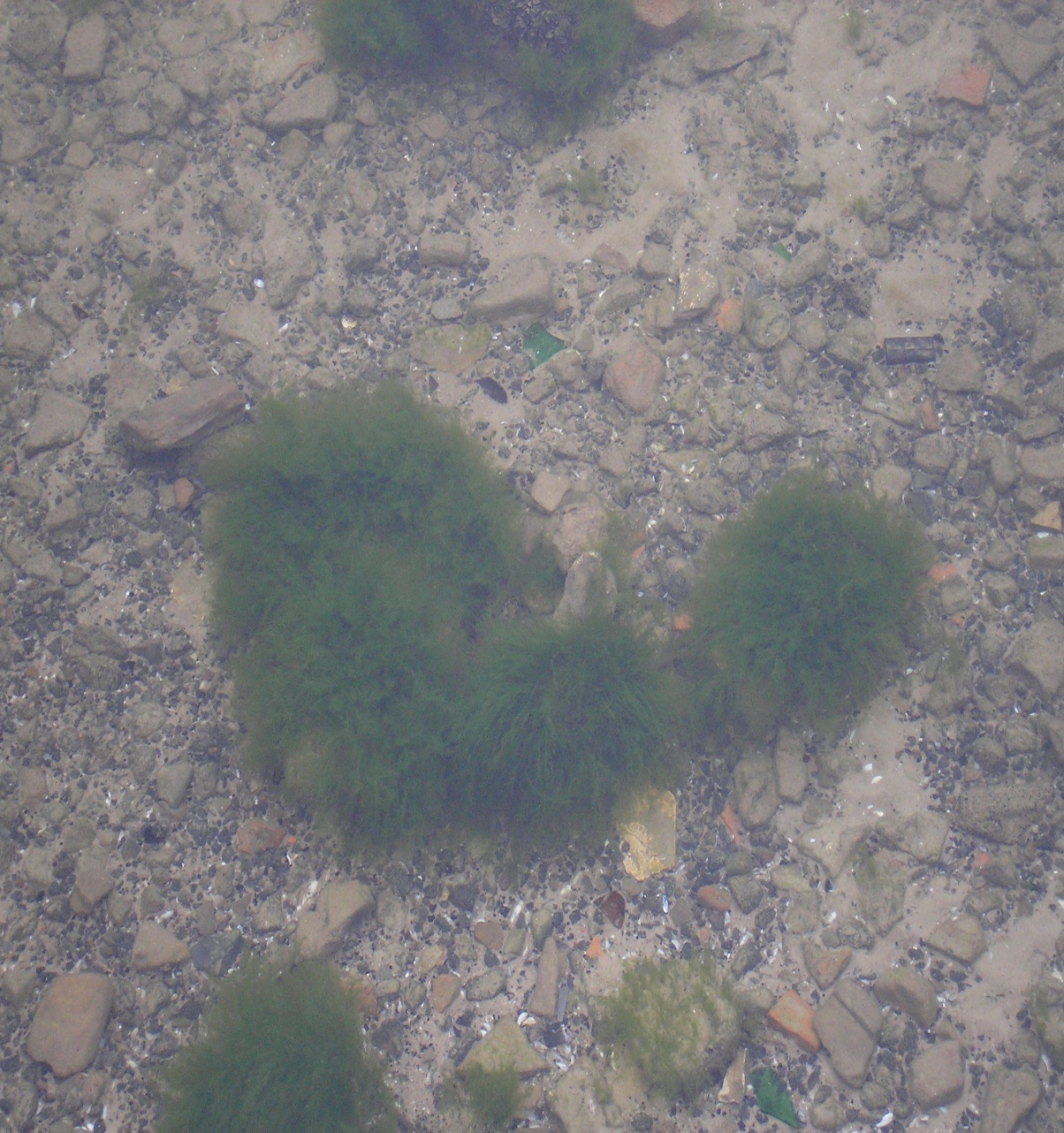 Збільшення видового різноманіття всіх груп планктонних и донних водоростей
У зимовий період продовжують вегетувати зелені(головним чином протокові) і синьо-зелені поруч з діатомовими,евгленові,динофітові,вольвоксові,зелені ниткові
Вплив підогріву води на рослинний світ
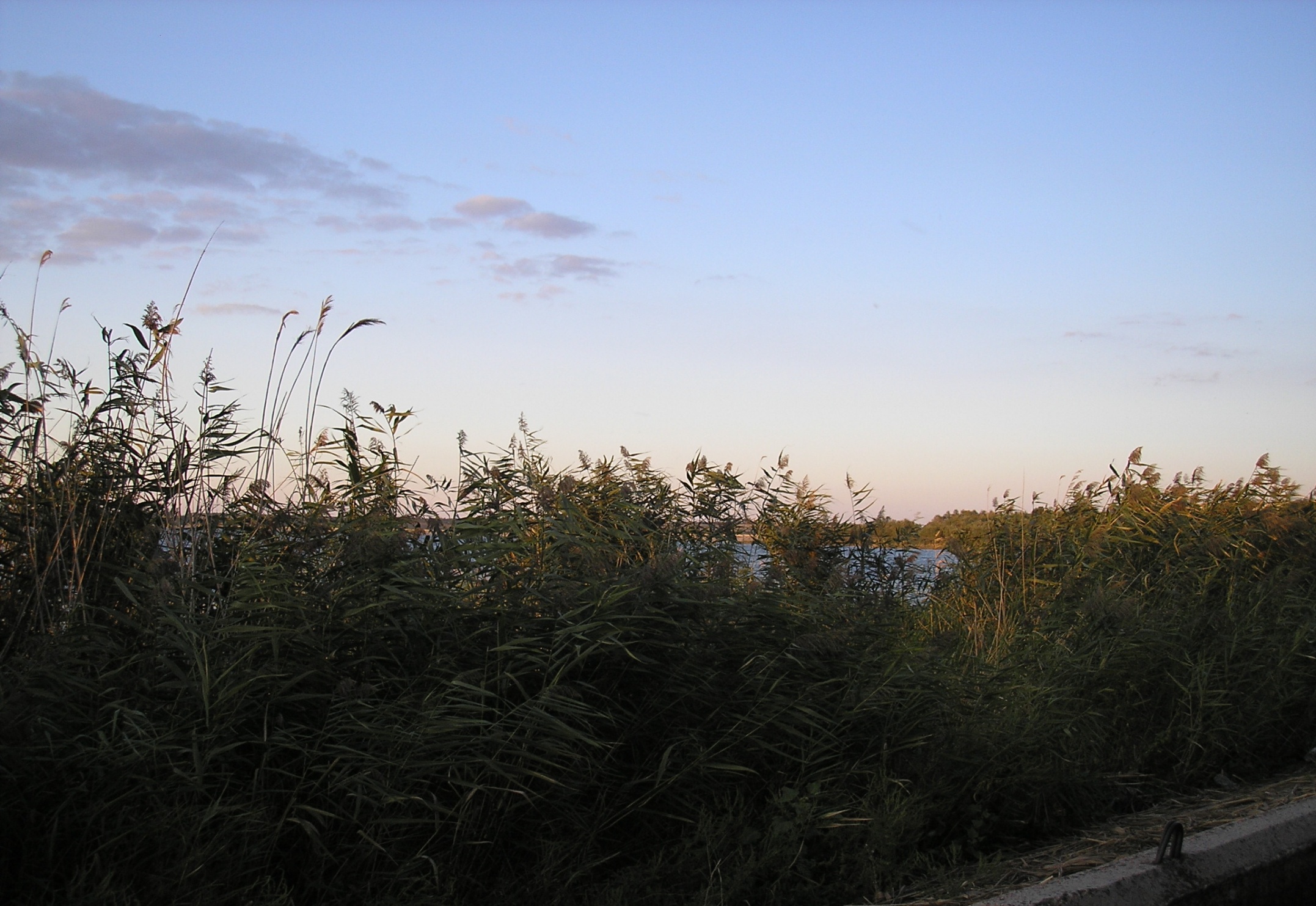 Посилення процесу заростання мілководь вищими водними рослинами
Ріст видового різноманіття
Подовження періоду вегетації
Зрушення фази вегетації
Активізація процесу фотосинтезу
Більшість видів вищих рослин    починають раніше цвісти,ніж у необігріваних водоймах
Вплив температури на різноманіття світу риб
У перші роки утворення водосховища,при t°+28-30 різко зменшується рибопродуктивність;
 Через  декілька років потому відновлюється загальна чисельність риб на фоні зміненого видового різноманіття;
Утворюються температуростійкі угрупування теплолюбних риб.
Теплолюбні види риб
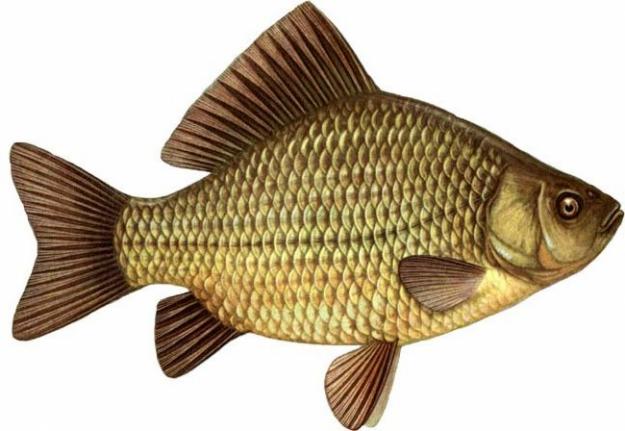 Густера,карась,піскар, ліщ,карп,сазан,лінь,  уклій(t°+22-28)
За t°+20 більш розвиваються:плотва, щука,голавль.
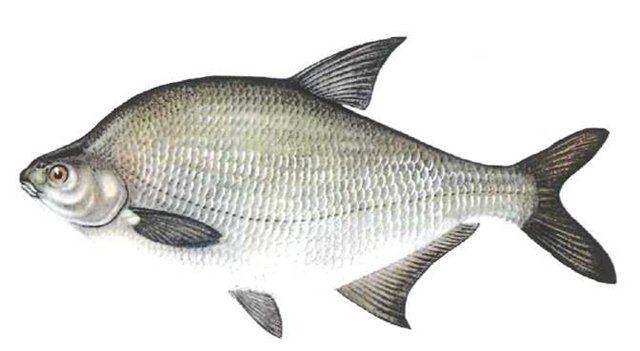 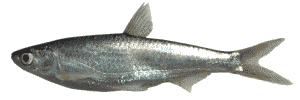 Для чого вирощують рибу у водосховищах?
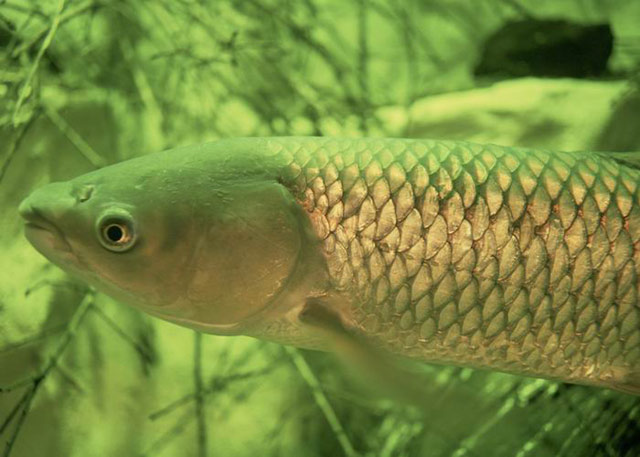 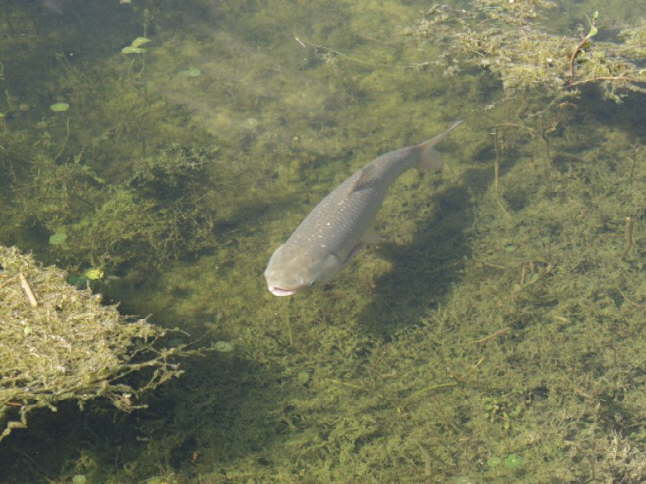 Отримання рибної продукції;
Біологічна чистка водойми рослиноїдними(білий амур) рибами від ниткових водоростей та вищої водної рослинності.
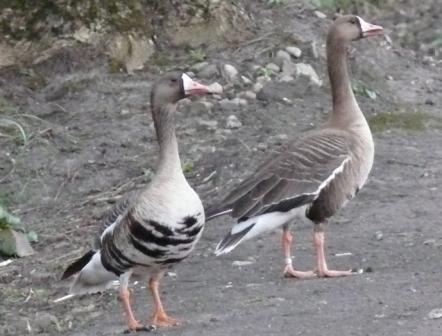 Орнітофауна
Крім птахів,що живуть біля водосховища цілий рік,через міграційні процеси на водосховищі перебувають певний час птахи-мігранти:
Мартин,крячки;
Сіра чапля,білий та чорний лелека,чирок;
Білолоба гуска,лебідь-шипун,крижень.
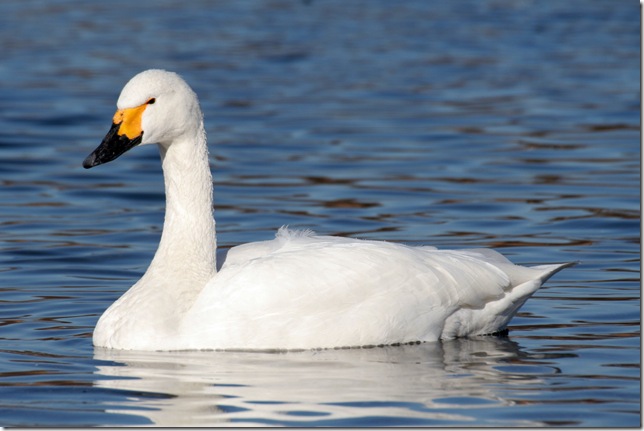 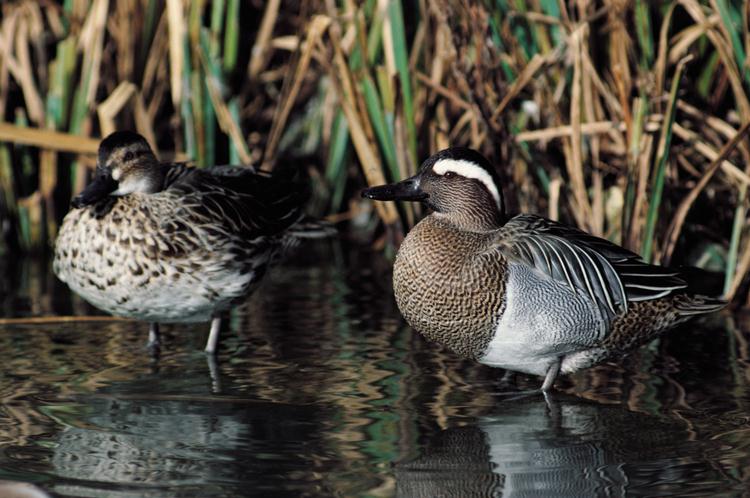 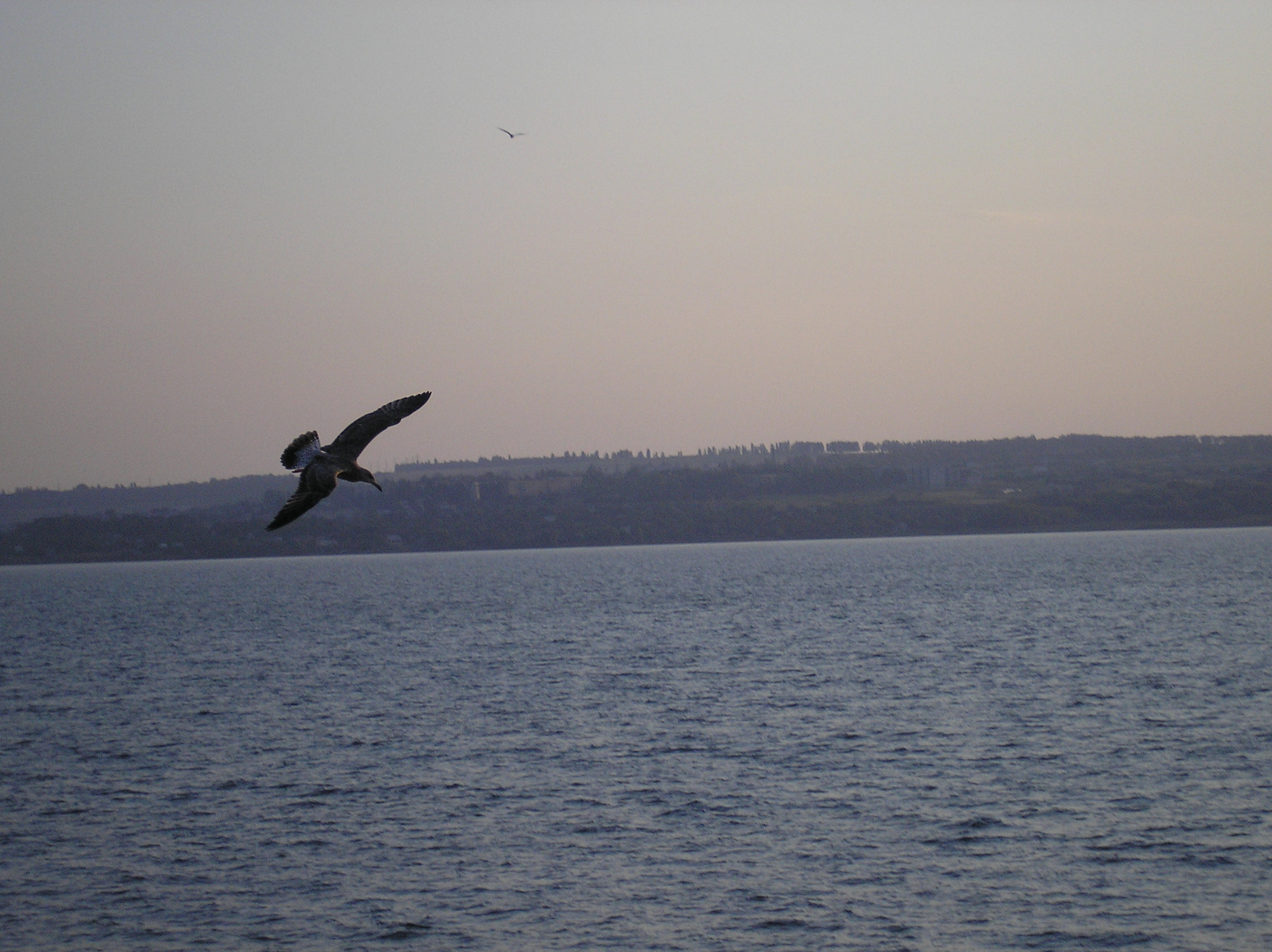 Літні міграції чайок
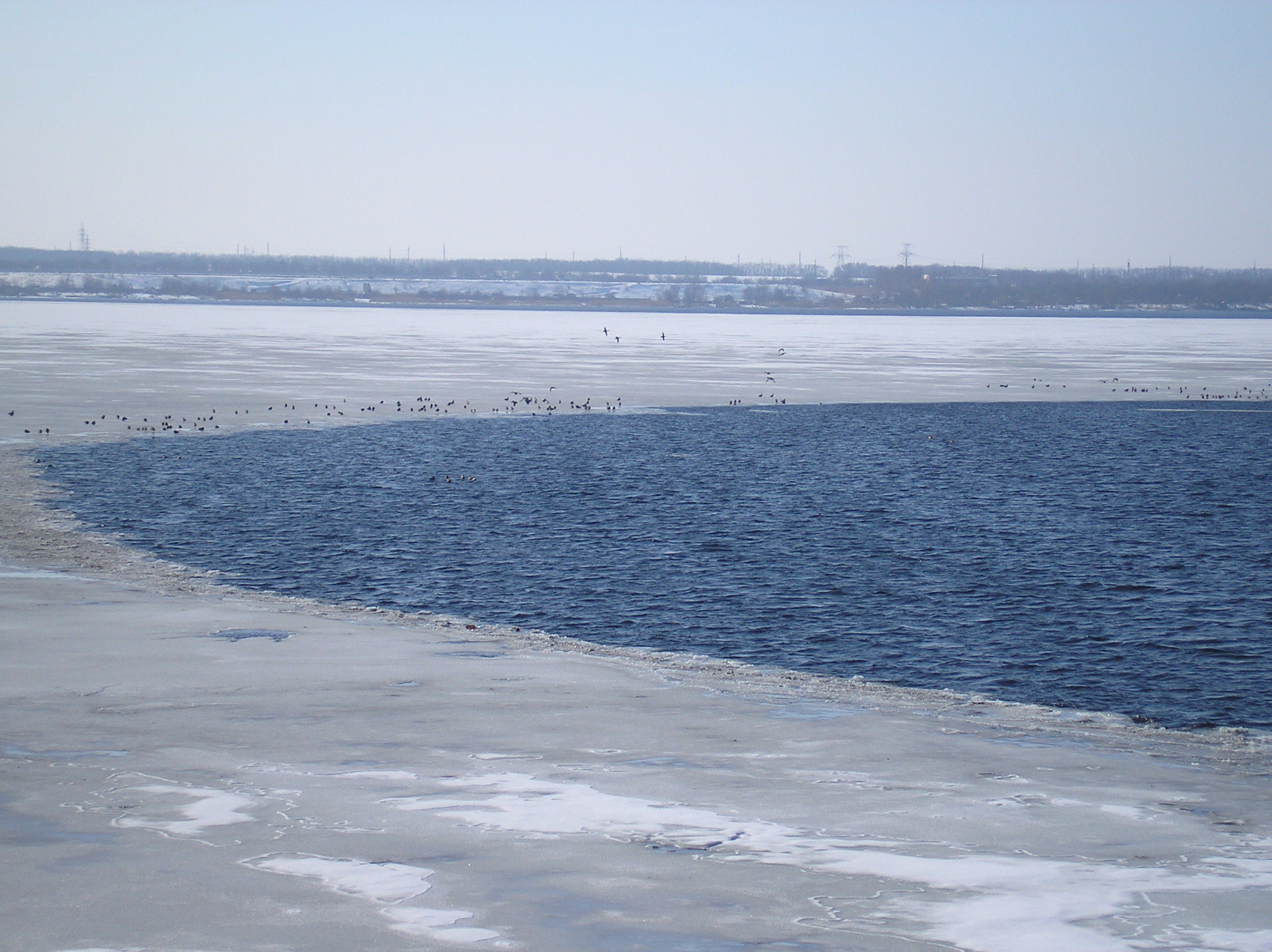 Приклад зимування водоплавних птахів
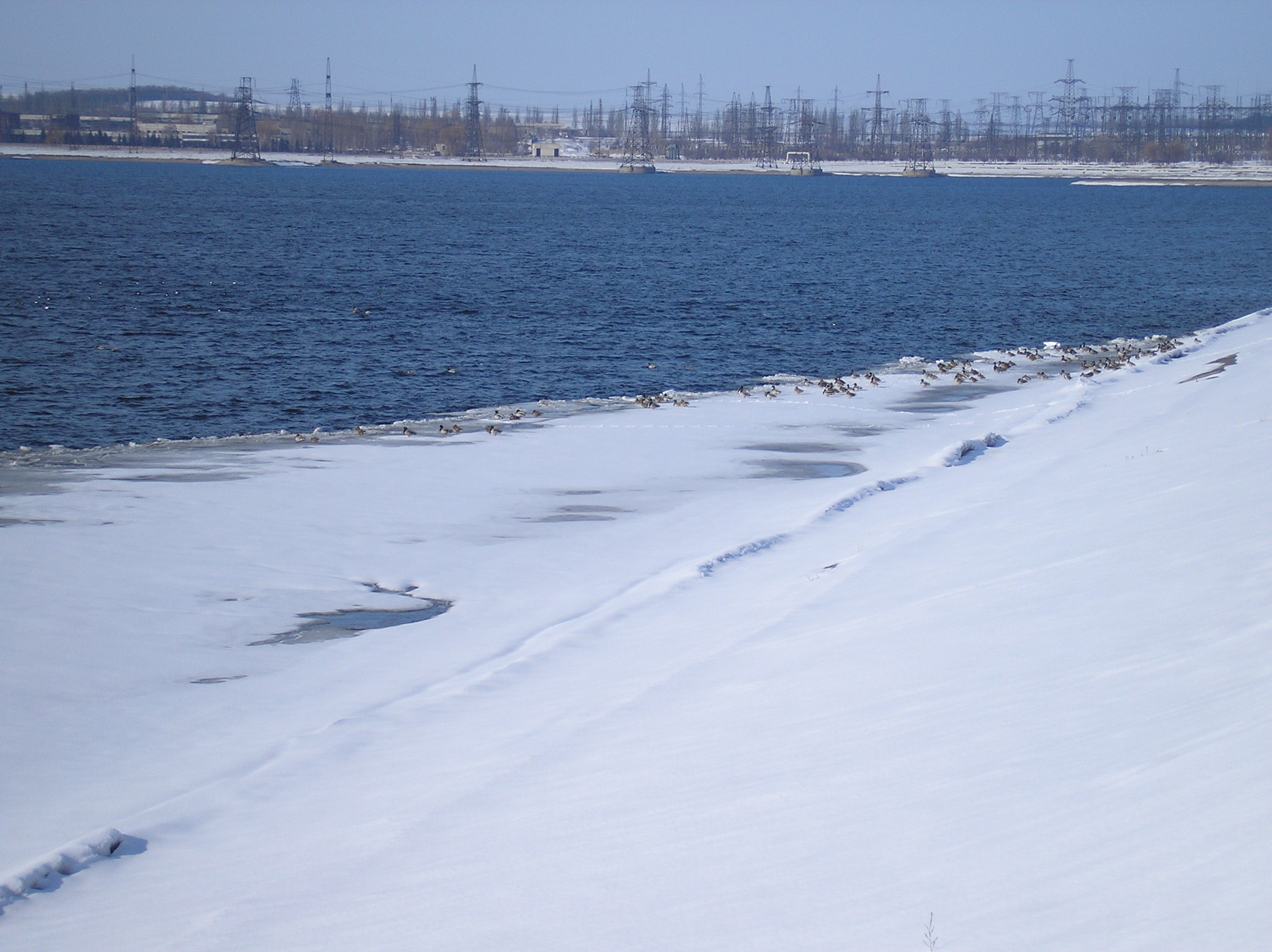 Ще одна морозна зима
Додаткова кількість температур сприятлива для розвитку теплолюбних форм
Збільшується кількість  бактеріопланктона
   Бактерії:
Гетеротрофні
Амоніфікуючі
Нітрификуючі
Динітрофікуючі
Реагування різних груп бактерій на підвищення температури води
При 10° число гетеротрофних бактерій збільшується в 5 разів,а амоніфікуючих,дінітрифікуючих та нітрофікуючих у 10 разів
При +35°-40° відбувається розвиток умовно патогенної мікрофлори,через що погіршується санітарно-біологічний стан
Гігієна водойми
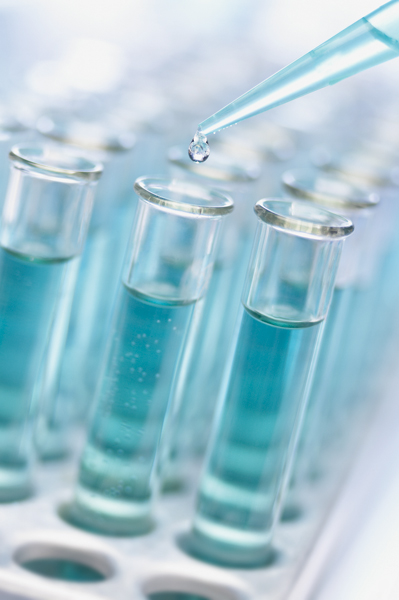 Аналіз результатів бактеріологічного контролю води водосховища Дебальцевською СЕС свідчить про ріст бактеріологічних забруднень.

Простежується тенденція до збільшення питомої ваги проб з відхиленнями за бактеріологічними  показниками.
З довідки СЕС
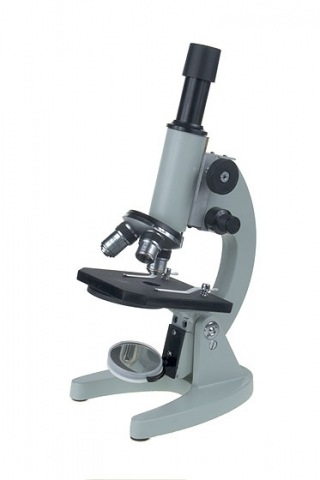 Виявляється чітка тенденція росту бактерій.
Забруднення відбувається з травня до кінця липня.
Спостерігається погіршення якості  води водосховища з середини липня до кінця вересня.
Було відібрано 15 проб води водойми на бактеріологічні  показники,з них в 5 виявлені відхилення (30%)
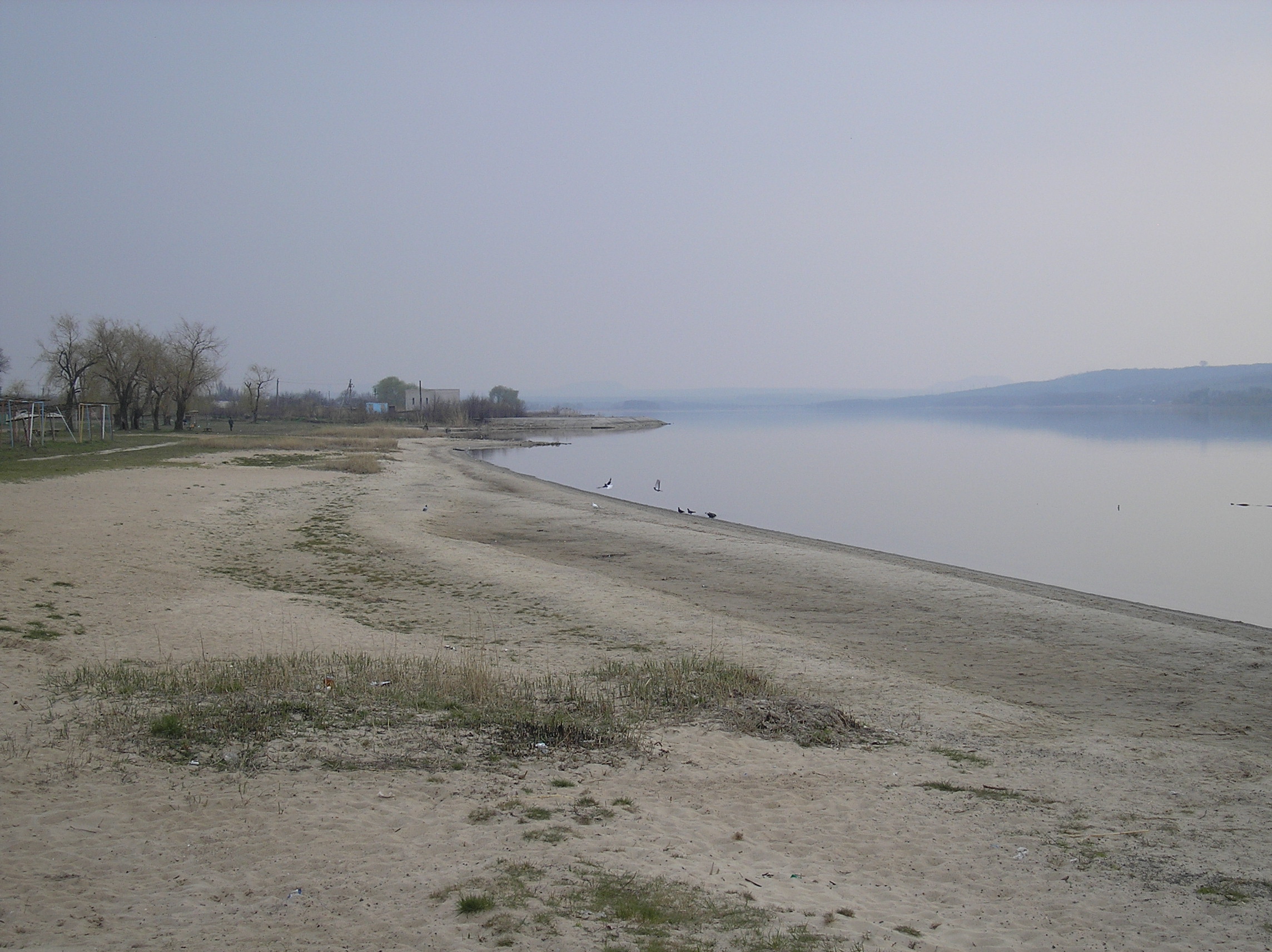 Щорічно проводиться відбір проб пляжного  піску водойми. Протягом періоду досліджень відхилів за бактеріологічними  показниками у пробах піску водойми не встановлено.
Показники якості води водосховища Вуглегірської ТЕС
Заходи щодо охорони
Монтаж й налагодження приладів безперервного контролю вмісту хлору у стоках очисних споруд. 
Реконструкція приймаючого колодязя водоскидної споруди.
Модернізація існуючих очисних споруд стоків.
Наслідки заходів щодо охорони
Захист водойми від забруднення
Підвищення якості скидної води
Більш точний облік об’єму води,що скидається у Вуглегірське водосховище
Підвищення якості очищення стоків
Висновок
Головним фактором впливу ТЕС на екологічну систему водосховища є підвищення t° води.
       Наслідками підвищення температури є:
збільшення кількость теплолюбних форм водоростей,риб,бактерій
забруднення води,відхилення у бактеріологічних  показниках води водосховища